TTA Views on Criteria for 
Successful M2M Consolidation
August 17~18, 2011 (Washington DC, ATIS Building)

TTA
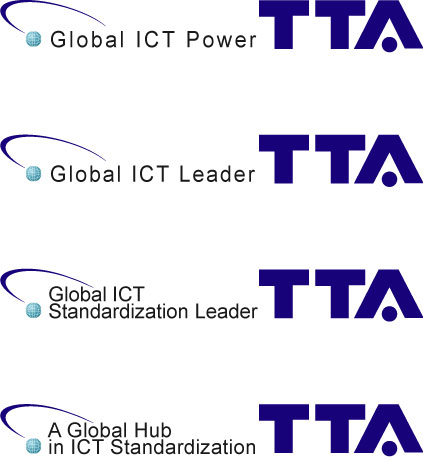 M2MCons02_15 (Agenda 4.1)
Proposals on Criteria for Successful M2M Consolidation
During the last Seoul meeting(July 21), each SDO proposed criteria for successful M2M consolidation. 
There were several common suggested criteria such as 

1.1    Global approach
1.2    Verticals engaged
1.3    Technical work scope
1.4    Relationship with external organization
1.5    Open
1.6    Balance

In the next pages, TTA’s views on each criteria is shown in detail.
1.1   	 “Global Approach” criteria
During the last Seoul meeting(July 21),  there was no consensus in the name(PP or Initiative). The name of group for M2M consolidation should reflect the spirits of worldwide cooperation among telecom SDOs including Verticals.

And also,  it is believed that telecom SDOs which is joining in 3GPPs should be the principal members of “M2M NEW GROUP**”.
**  Before deciding a formal name,  This presentation used the general terminology ‘M2M NEW GROUP” tentatively.

  
For the sake of global approach, It is desirable that telecom SDOs of each region (Europe, USA and Asia) should participate in “M2M NEW GROUP”
1.2   	 “Vertical Engaged” criteria
In order to concentrate on settling down of at early stage, it would be necessary to focus standardization activities up to two Vertical industries (Vehicle, GRID, Health…….?) . 

If it is decided to let Verticals join to “M2M NEW GROUP” as a member, key issues are as followings
Which categories should “Vertical Representatives” and  “Vertical companies” be joined?
When should Verticals be engaged? (Before or after the establishment of “M2M NEW GROUP” ?)
- Recognized SDOs
Working procedure development/update
No voting right in TSG meetings
Organizational
Partners (OP)
Telecom SDOs
Vertical 
Representatives ?
Market 
Representative
Partners (MRP)
- Consultation on 3GPPs Activities
- Entities registered as members of an OP
- Contributions in TSG meetings
- Voting rights in TSG meetings
Individual Members
(IM)
Telecom companies
Vertical companies ?
- Candidate entities to be future IMs
- Be granted by OPs
Observers
Observers
1.3   	 “Technical Work Scope” criteria
During the last Seoul meeting(July 21, 2011), Most SDOs proposed  that service layer for M2M should be included in work scope. And  also CCSA, TTA proposed  that M2M terminal  should be included in work scope.
Organizational Structures (Number of technical plenary and WGs?)
Organizational Partners (OP)
Organizational Partners (OP)
Project Coordination Group (PCG)
Steering Committee (SC)
TSG-GERAN
GSM EDGE
RAN
TSG-A
Access Network 
Interfaces
TSG-RAN
Radio Access
Networks
TSG-C
Radio Access
Technical Specifications
Technical Specifications
TSG-SA
Services & SystemAspects
TSG-S
Services and 
Systems Aspects
TSG-CT
Core Network &Terminals
TSG-X
Core Networks
1.4   	 “Relationship with External Organization” criteria
Though specifications developed together by each SDOs from Asia, Europe and USA regions can be recognized as global de facto standards, making relationship with inter-national SDOs is needed in order to be recognized as international de jure standards.

Furthermore, it is also important to make a relationship with other SDOs which have been working on development of M2M specifications such as OMA and 3GPPs.
3GPP
3GPP2
Partners
International Recommendations
Project
Coordination
Group
(PCG)
Steering
Committee
(SC)
Organizational
Partners
(OP)
Market
Representative
Partners
(MRP)
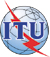 Technical Specifications
Technical Specification Groups
(TSG)
Individual Members (IM)
Adopted by each OP
M2M NEW GROUP
Telecom SDOs to join in M2M New Group
International Standards
High Level Committees
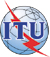 or etc.
Vertical representatives
Vertical  companies
Technical Specifications
Technical Plenary
Adopted by each OP
Telecom Companies
1.5   	 “Open” criteria
Examples
Voting right of Vertical representatives/companies
Allowance of proxy (whether or not to permit proxy?)
The way to be a TSG voting member
       (how many meetings a participant should attend to get a voting right?)
※1) 3GPP only	※ 2) 3GPP2 only
1.6   	 “Balance” criteria
Leadership of TSGs/WGs and high level committees should be balanced on regions or SDOs.
In this regards, the leadership election procedure currently applied in 3GPPs needs to be improved.
Leadership Election Process
※1) 3GPP only	※ 2) 3GPP2 only
2.  Summary
Global approach: For the sake of global approach, It is desirable that telecom SDOs of each region (Europe, USA and Asia) join in “M2M NEW GROUP”

Vertical engaged: In order to concentrate on settling down of early stage, it would be necessary to focus standardization activities up to two Vertical industries (Vehicle, GRID, Health…….?) . 

Relationship with EO: Cooperative relationship with external organizations  would be necessary for de-jure standardization of “M2M NEW GROUP”’s results.

Open: Voting right of Vertical representatives/companies should be discussed

Balance : Leadership of high level committees, technical plenary and WGs in “M2M NEW GROUP” should be balanced on regions or SDOs.

=> It is believed that these items should be achieved while forming a consolidation activity
Thank you for your attention.
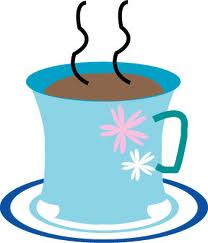